Física i químicaEL MOVIMENT
ÍNDEX
El moviment és relatiu
Elements per a estudiar el moviment
Canvi d’unitats de velocitat
2
El SR no es mou, és qui mira.
El moviment es realitza o no per l’objecte
1. EL MOVIMENT ÉS RELATIU
Per a definir si un objecte està en moviment o no, necessitem un sistema de referencia (SR)           que és un punt respecte del qual podem vore si hi ha moviment:
Si la distància entre l’objecte i el SR canvia, hi ha moviment.
En cas contrari, l’objecte està en repós.
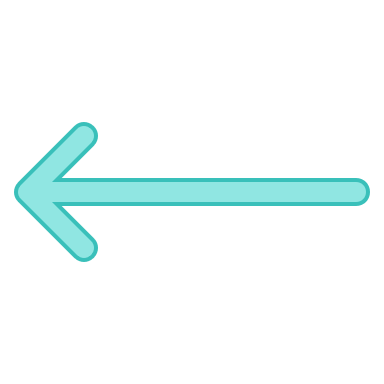 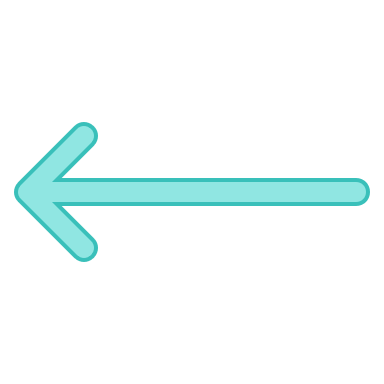 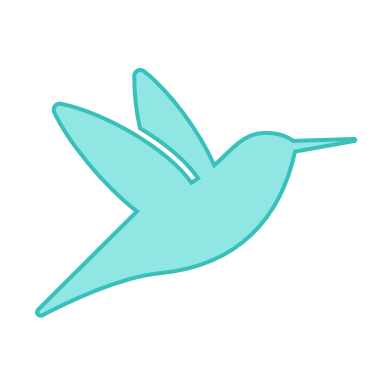 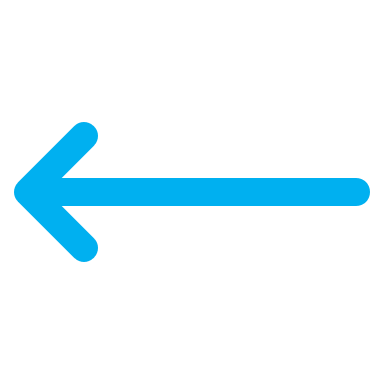 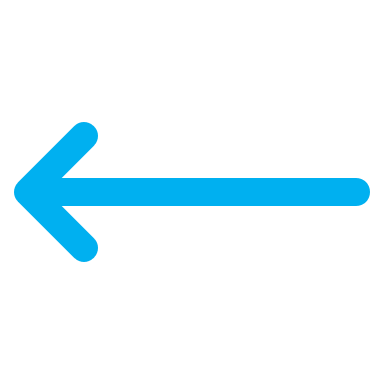 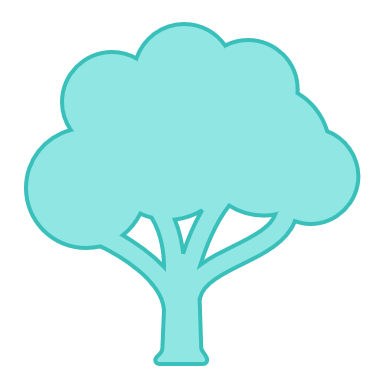 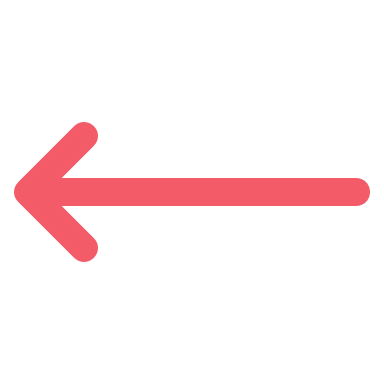 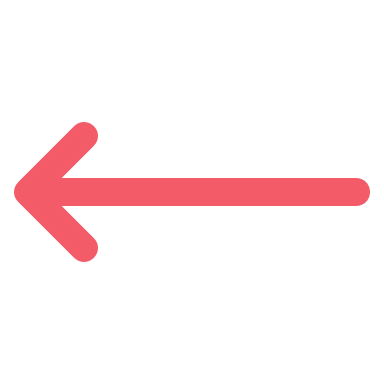 SR ROSA: La persona està en repós L’arbre està en repós El pardal està en moviment
SR BLAU: El pardal està en repós L’arbre està en moviment La persona està en moviment
3
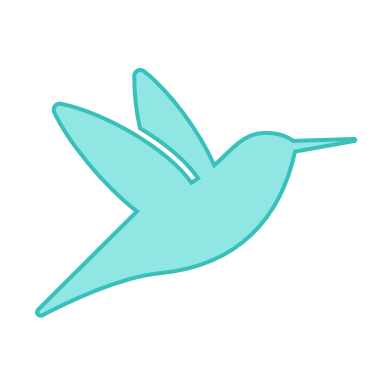 V
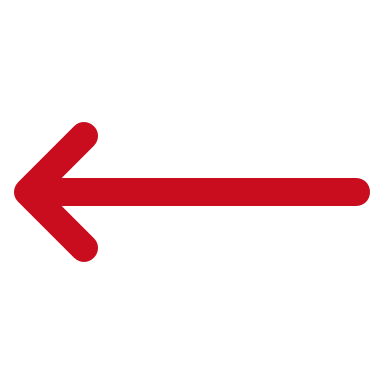 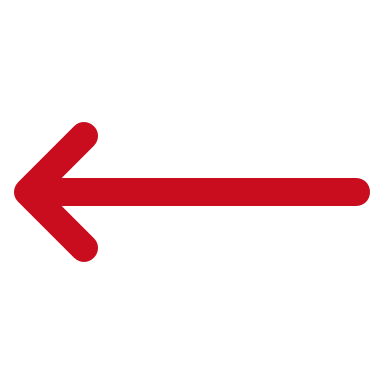 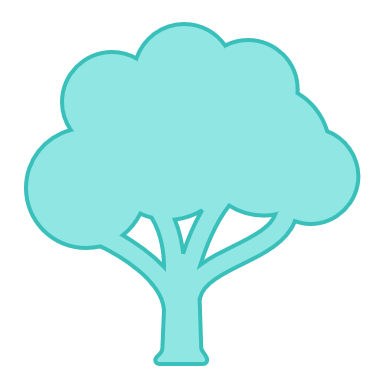 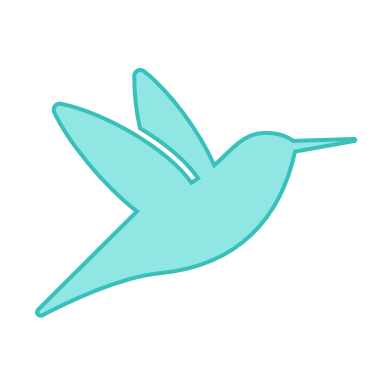 V
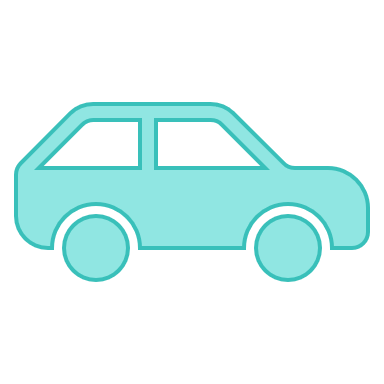 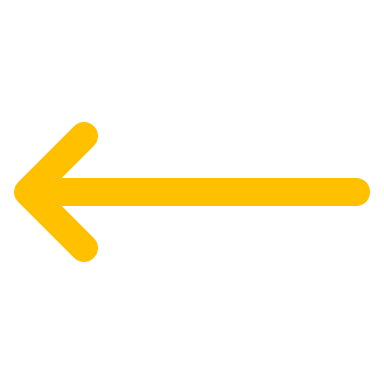 V
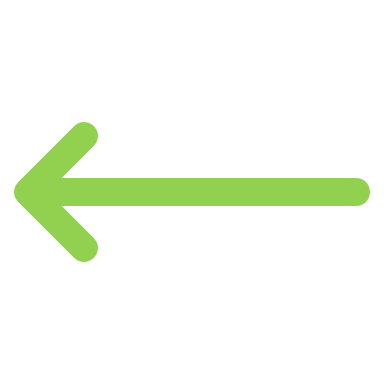 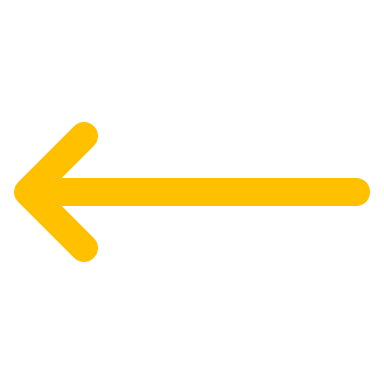 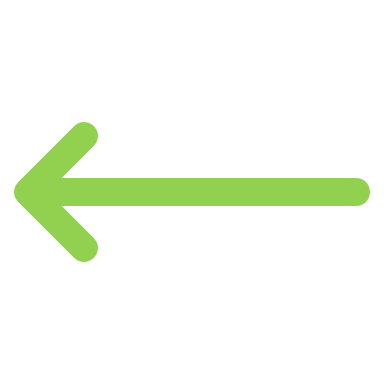 PARDAL 1
COTXE
PARDAL 2
ARBRE
SR 
TARONJA
moviment
moviment
moviment
repós
SR
VERD
moviment
repós
repós
moviment
SR
ROIG
moviment
moviment
repós
repós
4
El SR està a la distància 0
(perquè comparem la posició des d’ell)
2. ELEMENTS PER A ESTUDIAR EL MOVIMENT
Ja saben que el més important és fixar un SR. A partir d’eixe SR, podem estalir quina posición ocupa un cos, és a dir, on està.
200m
150m
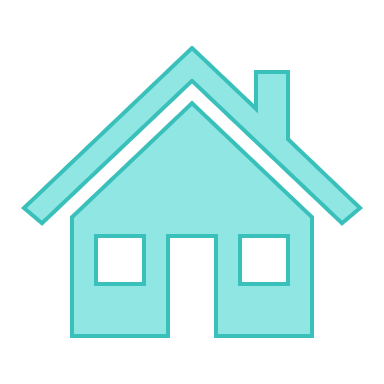 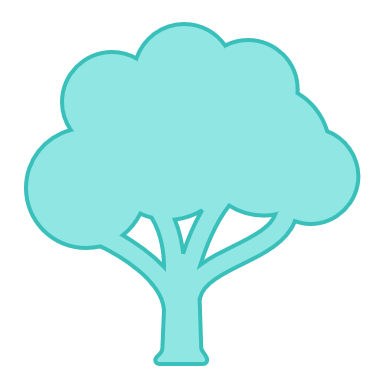 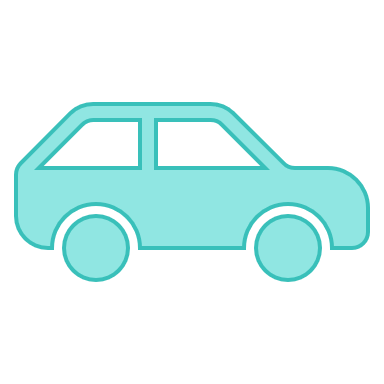 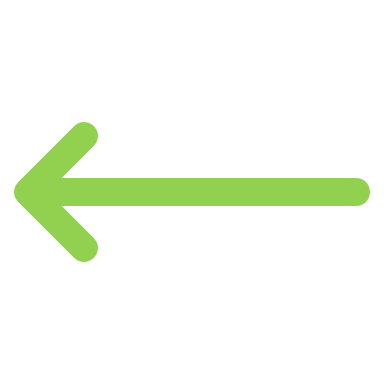 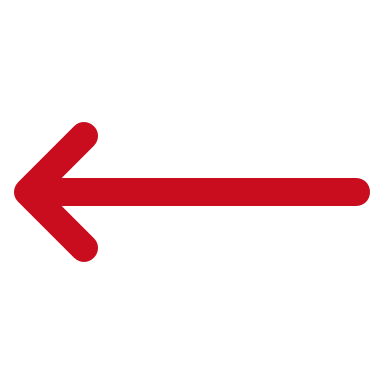 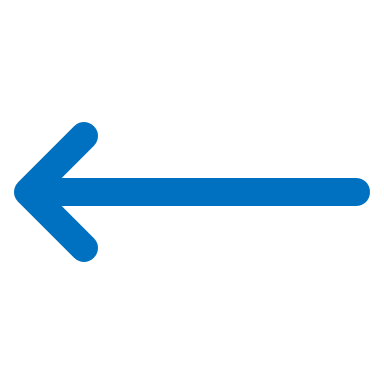 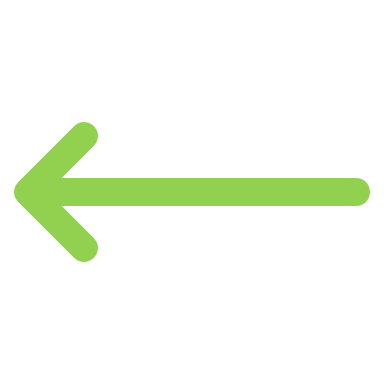 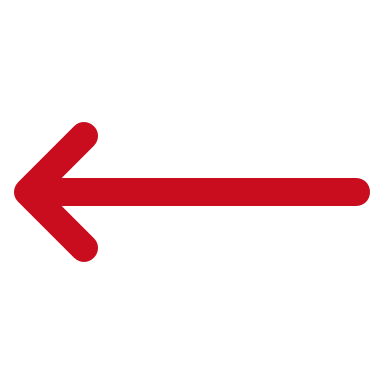 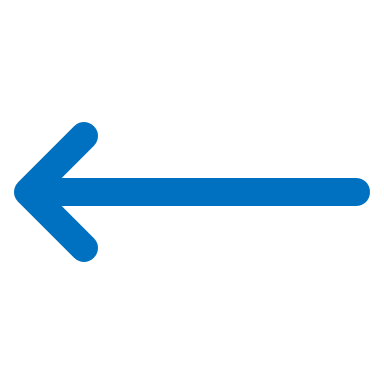 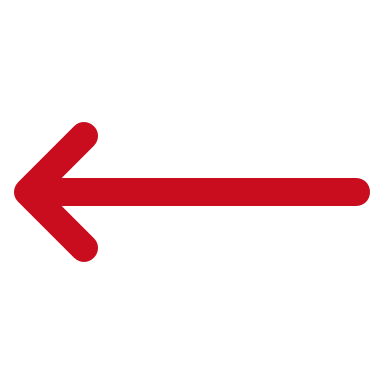 0m
200m
350m
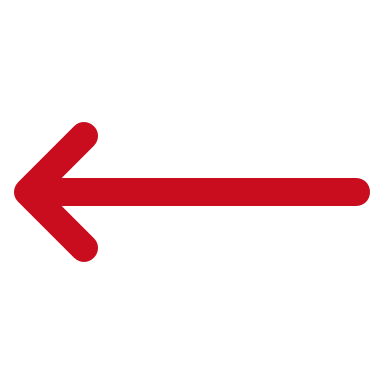 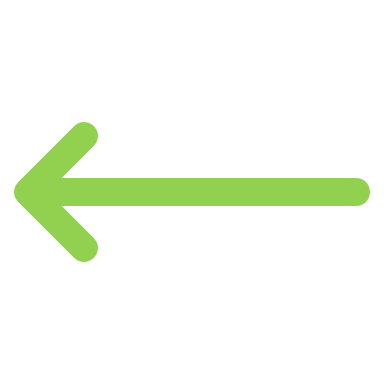 -200m
0m
150m
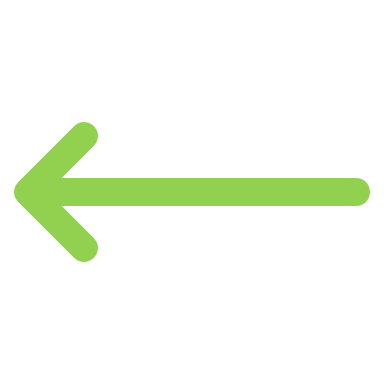 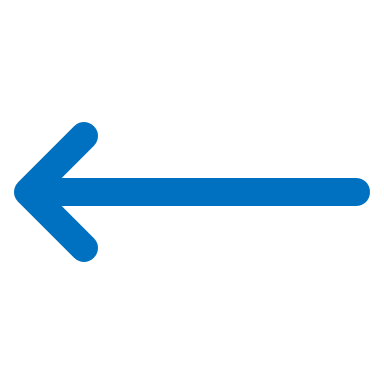 -350m
-150m
0m
5
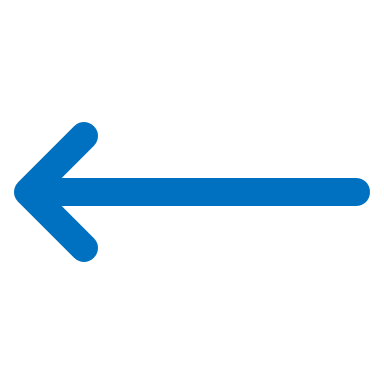 Hi ha dues magnituds que, tot i que poden semblar iguals, són ben diferents.
=
DESPLAÇAMENT
ESPAI RECORREGUT
Distància més curta entre dos punts
Distancia que recorre el mòbil al llarg del camí recorregut
POSICIÓ FINAL – POSICIÓ INICIAL
ATENCIÓ
Si és moviment en línea recta  coincideixen
6
3. CANVI D’UNITATS DE VELOCITAT
PASSOS A SEGUIR
1) Agrupar unitats de posició i unitats de temps i buscar la equivalència:
2) Transformar les equivalències en factors de conversió (com són lo mateix, decidirem quina unitat va dalt i quina baix segons l’exercici):
TEMPS
DISTÀNCIA
7
3) Canviar cada unitat multiplicant el factor de conversió corresponent: el que té la unitat que volem llevar en el costat contrari d’on està perquè s’anul·len.
8